Образовательный семинар с заместителями директоров общеобразовательных организаций по учебно-воспитательной работе «Образовательные результаты и их формирование в учебной деятельности»
Горностаев Александр Октавьевич, заместитель директора КИМЦ
Сацук Ольга Ивановна, руководитель центра методического сопровождения развития МСО
12-27 ноября 2019
Внешнее требование
Условия
Потребности субъекта
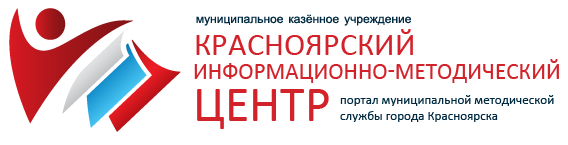 цель
Образовательный семинар заместителей директоров по УВР 12-27.11.2019
Способы субъекта
Цель. Формирование представлений о ключевых («ядерных») образовательных результатах и способах их формирования посредством моделирования образовательного процесса в 3-х организационных формах (индивидуально-обособленной, групповой, парах сменного состава) в рамках стартового семинара и инициативно организуемой деятельности обучающихся в течение 1 месяца
Цель – осознанный образ предвосхищаемого (предполагаемого) результата, на достижение которого направлены действия человека (субъекта деятельности)
Рефлексивно-аналитический семинар заместителей директоров по УВР 10-11.09.2019
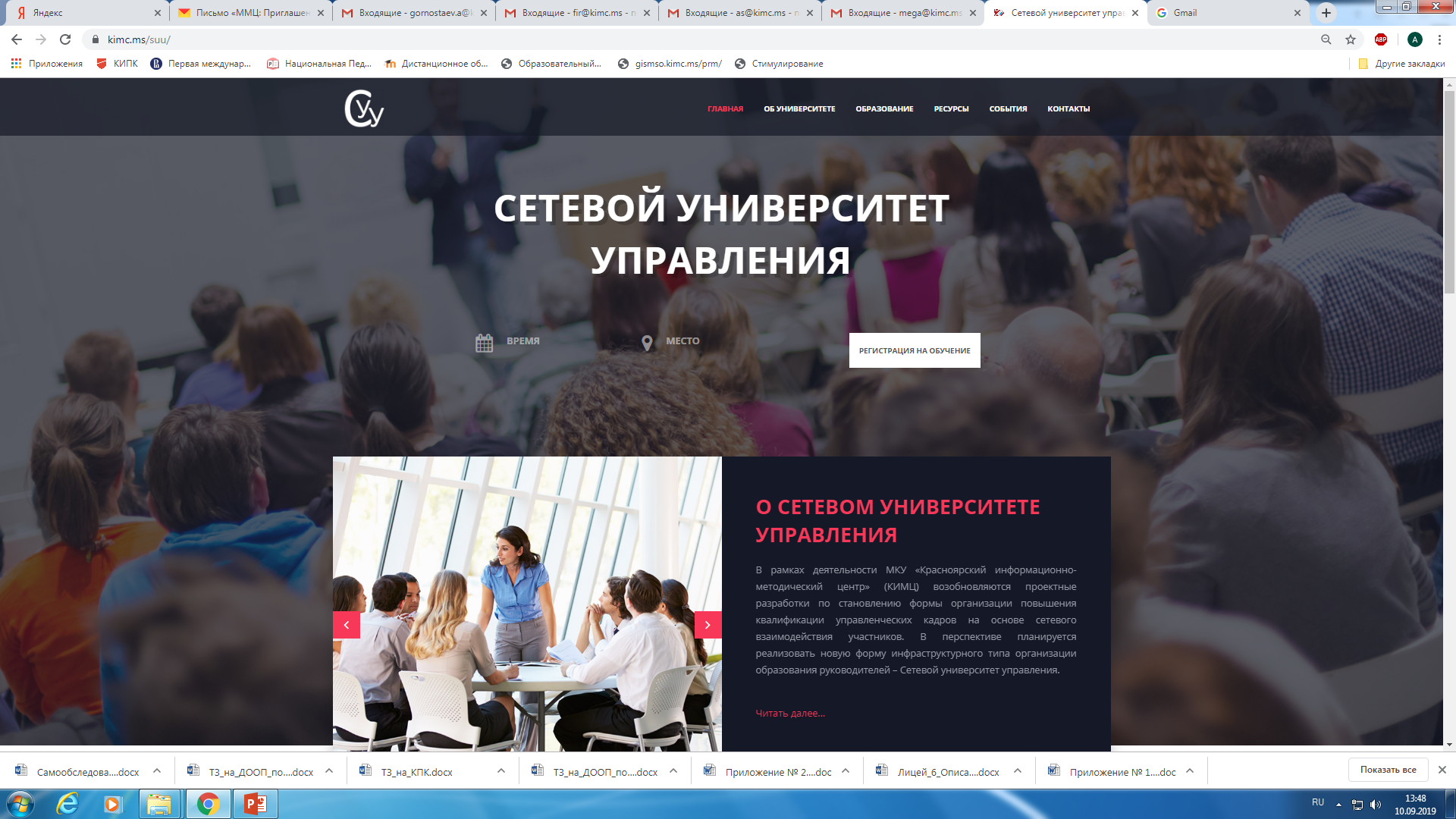 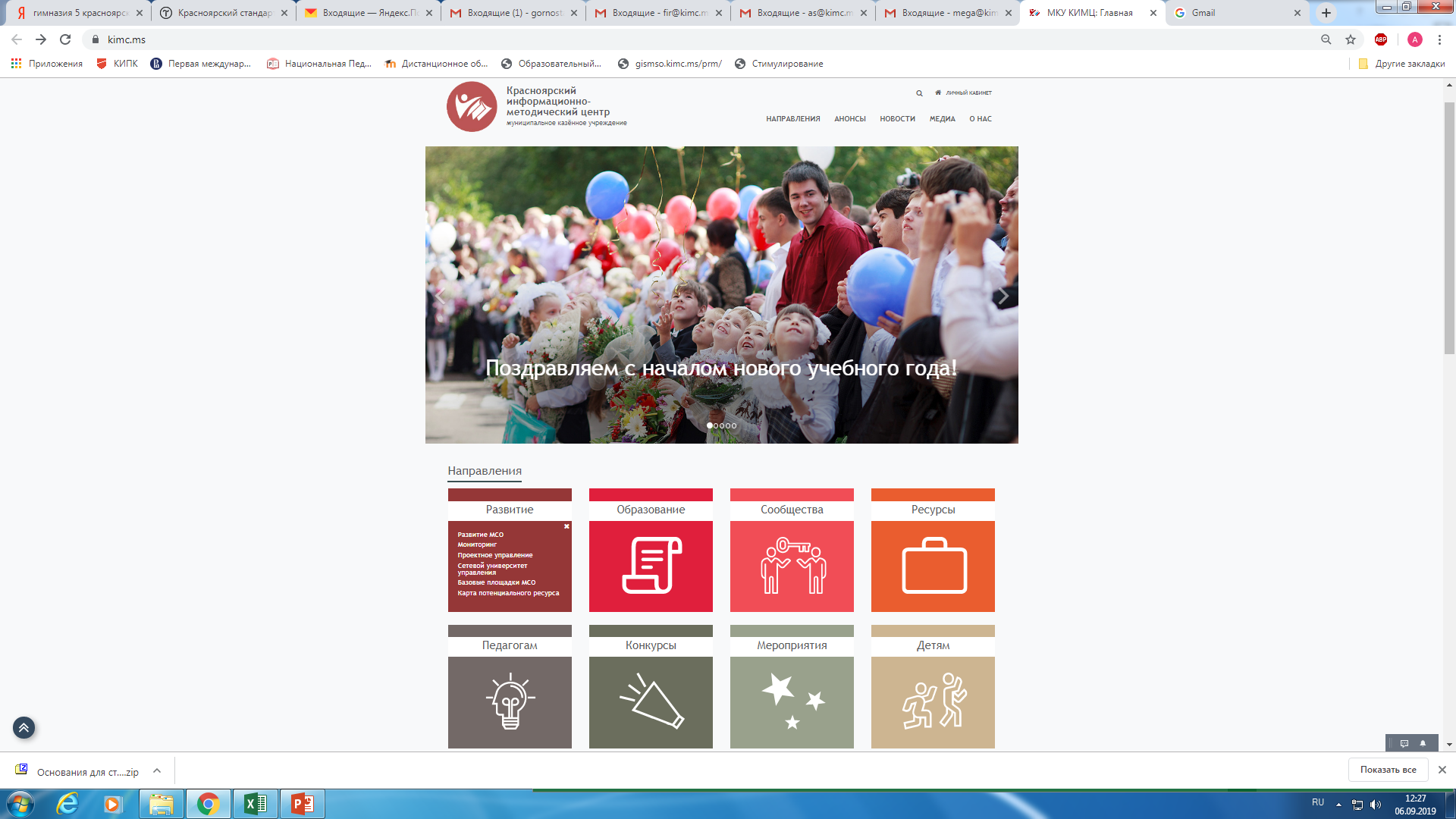 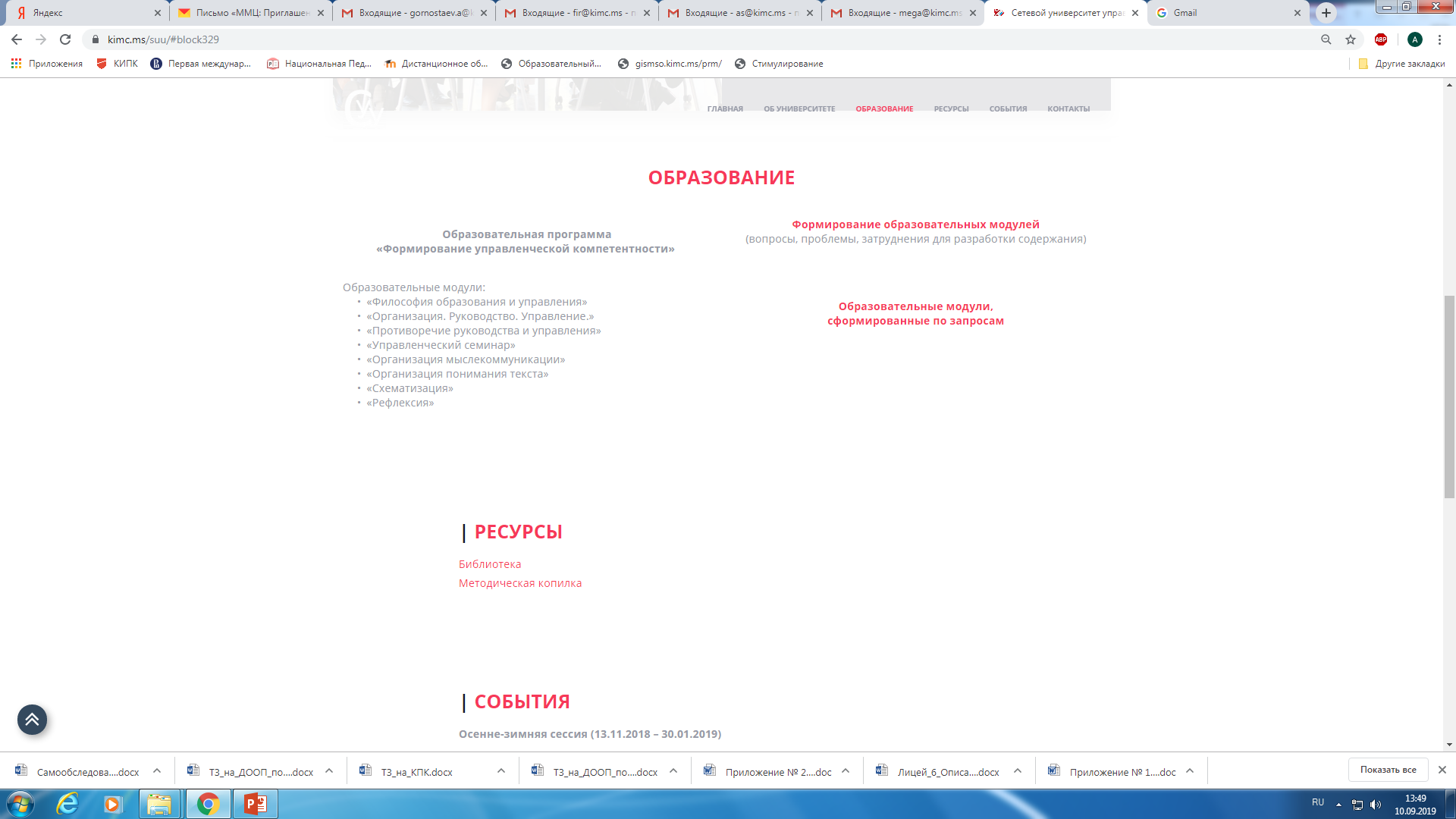 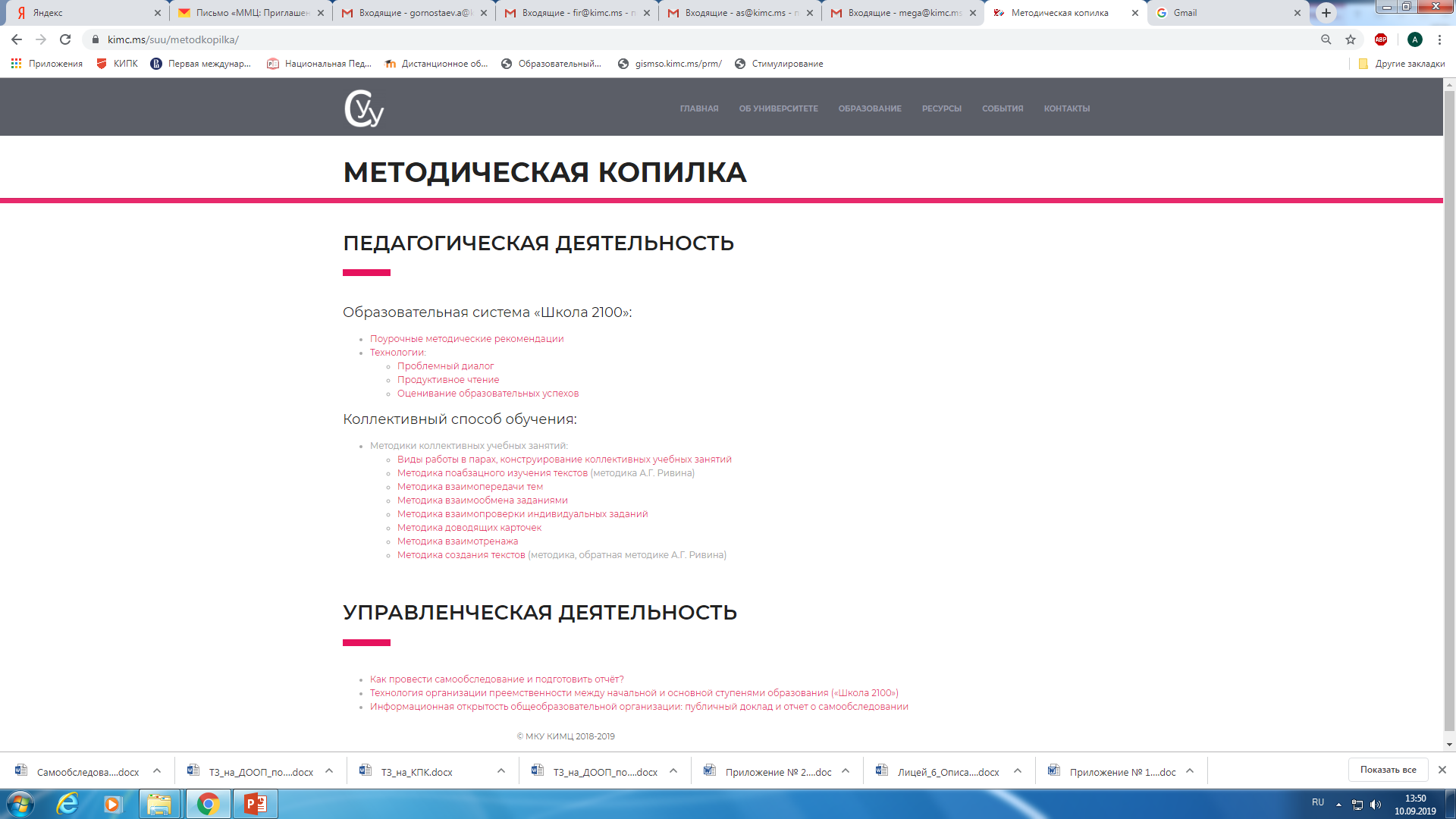 Программа «Образовательные результаты и их формирование(семинар 12-27.11.2019)
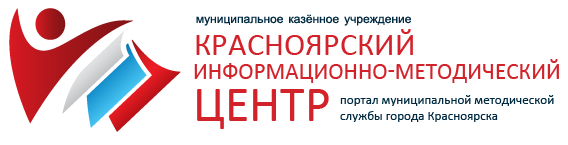 Образовательный семинар заместителей директоров по УВР 12-27.11.2019
Образовательные результаты КСКО (версия)
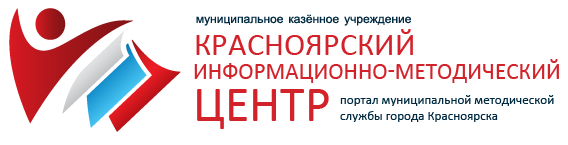 Образовательный семинар заместителей директоров по УВР 12-27.11.2019
«Ядро»  образовательных результатов Красноярского стандарта качества образования
Личностные результаты как качества личности
Воля (сознательное стремление к осуществлению цели)
Ответственность (обязанность отвечать за поступки и действия, а также за их последствия)
Доброжелательность (позитивное, благожелательное отношение к другому, проявление участия, расположение)
Метапредметные результаты как умения, способности
Анализировать (познавать, изучая составные части целого)
Интерпретировать (объяснять, истолковывать, трактовать смысл текста, образа, ситуации)
Целеполагание (сопоставлять внешнее требование, потребности, условия и способ действования)
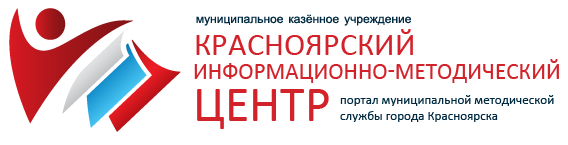 Образовательный семинар заместителей директоров по УВР 12-27.11.2019
Ключевые принципы организации учебной деятельности для обеспечения требований ФГОС общего образования
Принцип образовательной цели как осознанного образа предполагаемого результата.
Принцип разнообразия содержания образования (тем, заданий, функций) как разделение учебного труда для достижения интегративного образовательного результата.
Принцип освоения содержания образования (изучаемого материала) по способностям.
Принцип обязательности 3-х организационных форм (индивидуально-обособленной, групповой, пар сменного состава).
Принцип неоднократного безотлагательного обсуждения изучаемого учебного материала в парах сменного состава.
Принцип наличия разного уровня знаний и умений, жизненного опыта у обучающихся совместно. 
Принцип со-бытийности, сотрудничества и взаимопомощи.
Принцип 3-х аспектной (содержательной, деятельностной, эмоциональной) рефлексии образовательной деятельности.
Рефлексивно-аналитический семинар заместителей директоров по УВР 10-11.09.2019
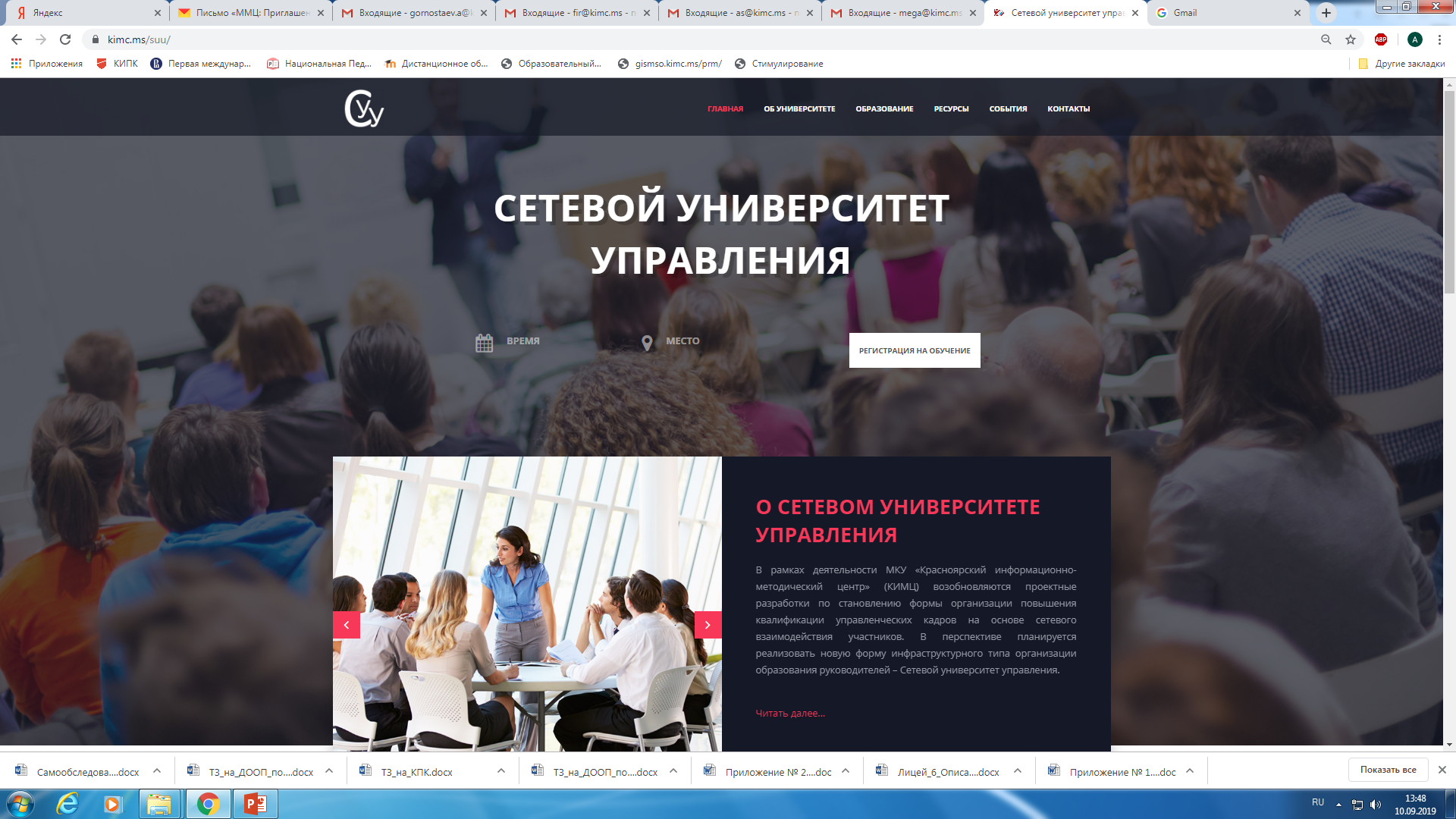 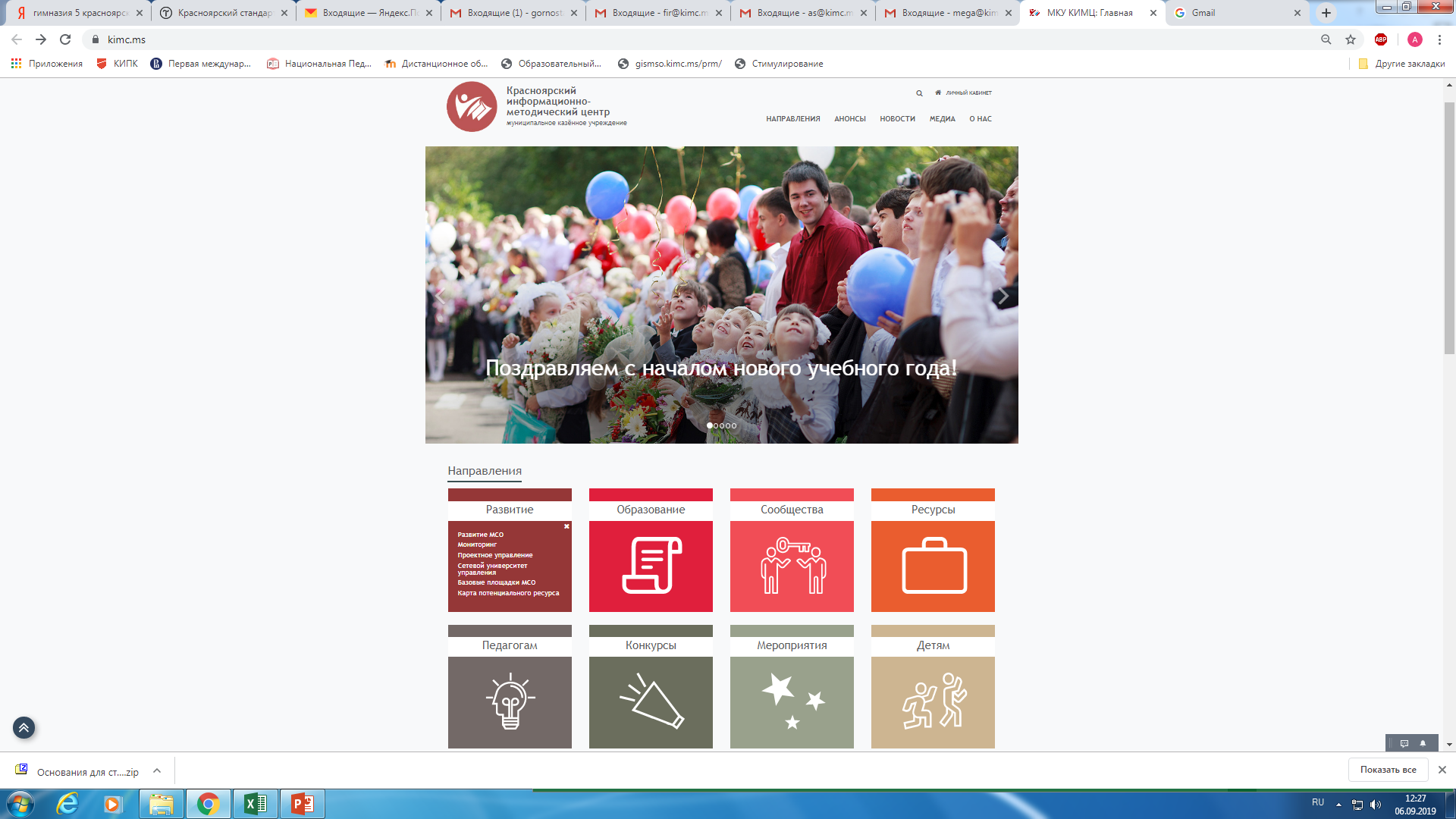 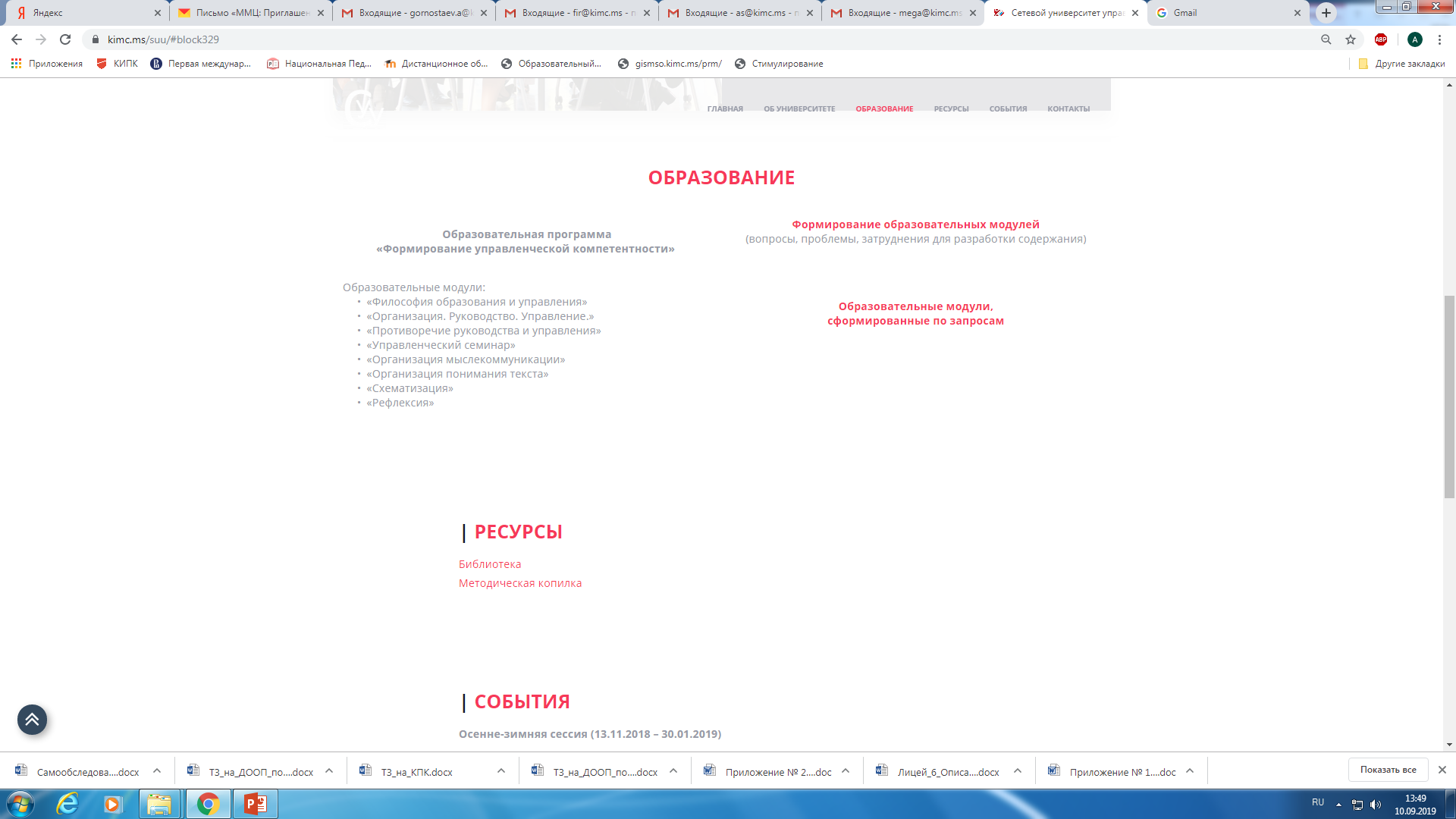 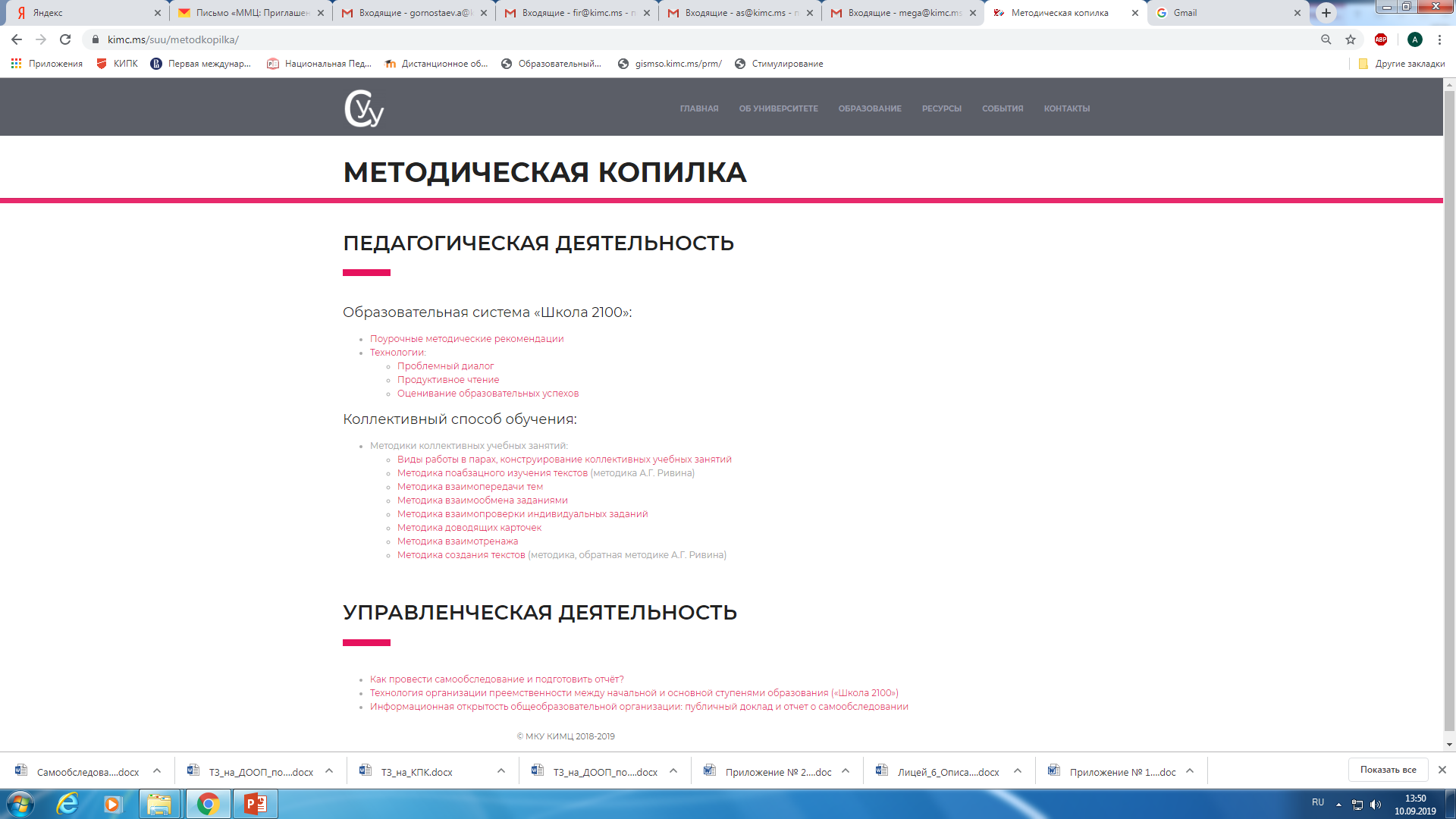 Программа «Образовательные результаты и их формирование(семинар 12-27.11.2019)